Oficina Pedagógica do Diagrama de Gowin / Seminário Temático Fluidos Piúma-ES, Abril de 2018
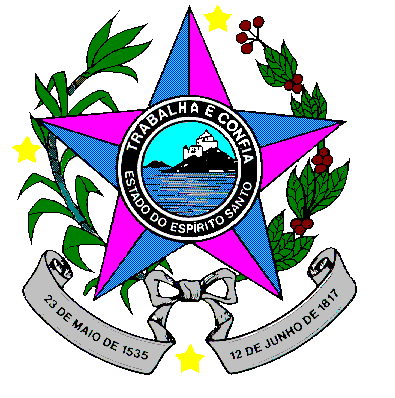 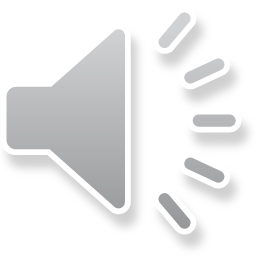 PRESSÃO
Turma 2M02: Stefany Soares , Poltiel 
Prof. Lucas
lucas.perobas@gmail.com
Escola Professora Filomena Quitiba
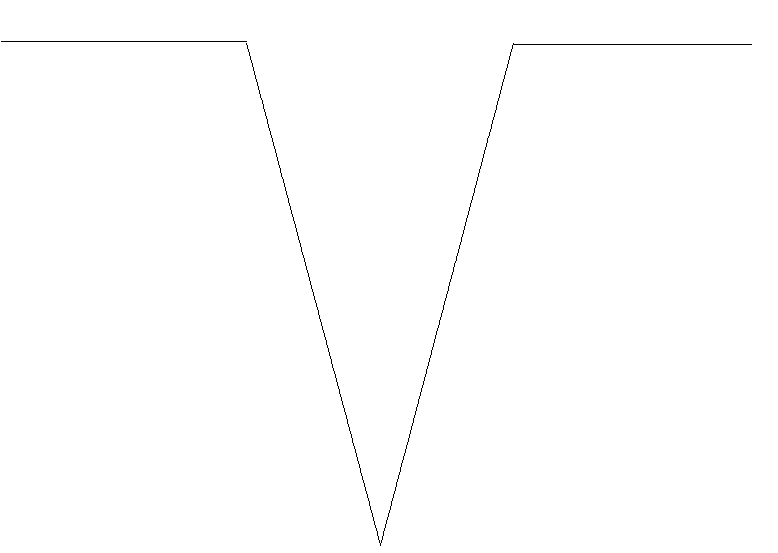 Domínio Conceitual
Domínio Metodológico
Questão básica: Qual a necessidade da base que suporta uma coluna de uma casa relacionado a física
O resultado encontrado coincide com o que você esperava? Em caso negativo, justifique o PORQUE das diferenças: 
Sim
Teoria: Hidrostática
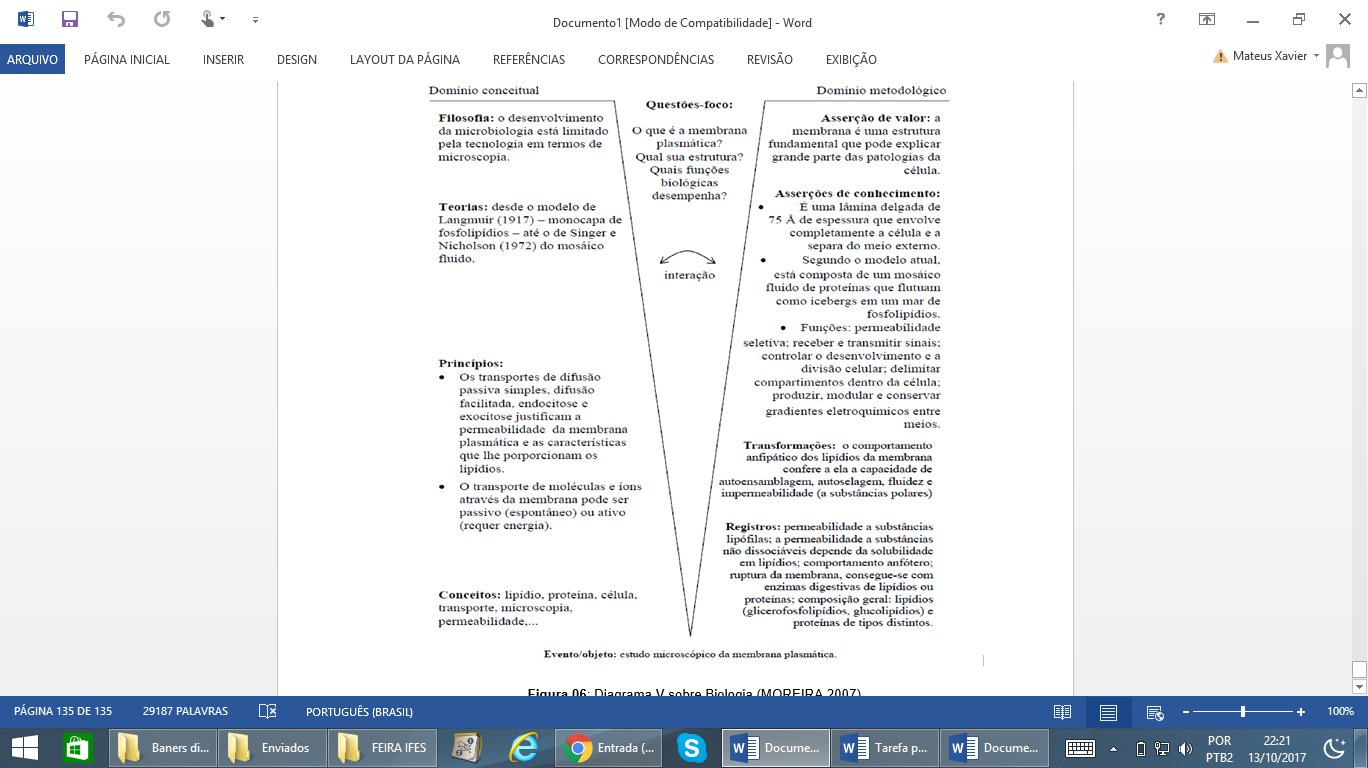 Princípios: A Pressão exercida pela força que age sobre uma superfície é diretamente proporcional
Conclusão e Justificativa: O líquido só sobe pela mangueira se modificarmos a pressão em seu interior, É só sugar! Quando fazemos isso, a pressão fora da mangueira continua a mesma, mas a pressão dentro da mangueira diminui.
Conceitos: Pressão, força e aréa,densidade, massa e volume
Transformações (tabela,/conta/gráfico:


P = ___F__
         A
O que você espera como resultado desse experimento?: Mostrar que a pressão estar no nosso dia- a-dia e explicar alguns  desses fenômenos
Registros / Dados:  Livro de Física
Evento (Montagem do equipamento/experimento):
Celular,mangueira,bacia,água,copo e lápis
O que foi feito: Um experimento mostrando a pressão atmosférica em nosso dia- a- dia
O que foi observado: Observamos que a pressão pode estar presente todo o momento